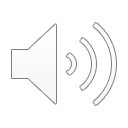 Introdução à Ciência Política
Cristiane Lucena e Leandro Piquet
Roteiro
Mancur Olson
The Logic of Collective Action (1971)

Hale, Held e Young
 Gridlock (2013)
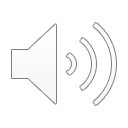 The Logic of Collective ActionMancur Olson
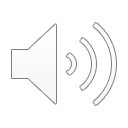 Tamanho e comportamento dos grupos
Organizações buscam interesses comuns
Exemplos de organizações:
O mercado, o estado, o sindicato, a firma
A teoria tradicional
Bens Públicos e Ação Coletiva
Definição de bens públicos
Impossibilidade de exclusão 
Consumo não-rival
O comportamento do “carona”
O dilema da ação coletiva enquanto falha do mercado
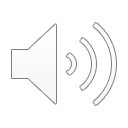 The Logic of Collective ActionMancur Olson
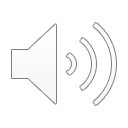 Tendência de grupos numerosos a produzir quantidades subótimas do bem público
Grupos excludentes e inclusivos
Natureza do objetivo do grupo
Tamanho do grupo e o papel da reputação
Custos organizacionais
Grupos e  Bens Públicos
Grupos privilegiados
Grupos intermediários
A ação coletiva pode ou não ocorrer, ela depende de coordenação e organização
Grupos latentes
Incentivos positivos ou negativos, i.e. mecanismo de indução ou coerção
Papel dos incentivos seletivos
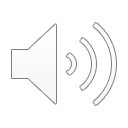